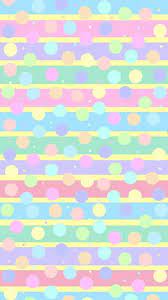 LOS NÚMEROS
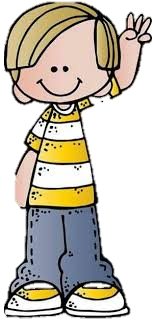 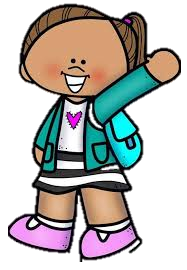 20 de mayo del 2021
PRACTICANTE: BRISEIDA MEDRANO
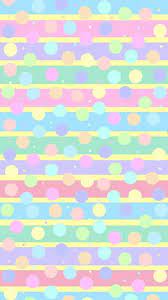 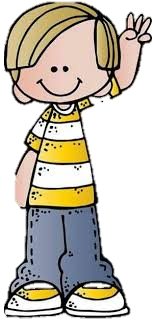 Vamos a recordar las reglas de la clase virtual
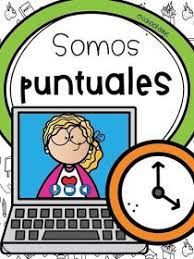 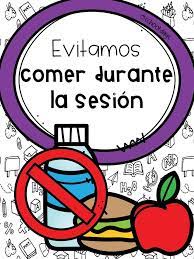 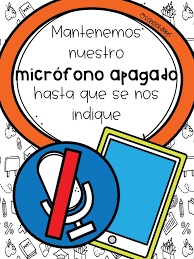 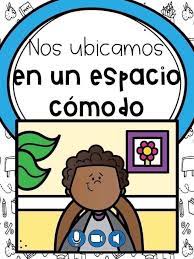 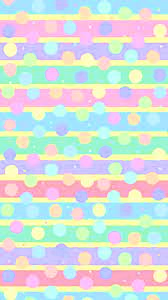 ¿Qué son los números? 
¿Los has visto algún lugar de tu casa?
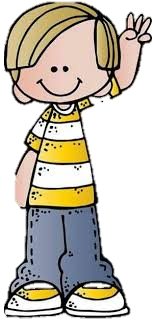 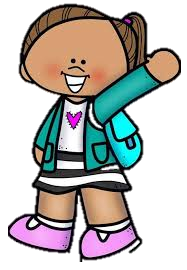 “https://youtu.be/RW2FACY6yDk
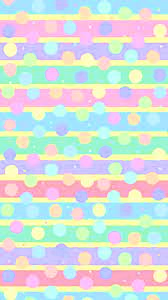 Responde esta pregunta
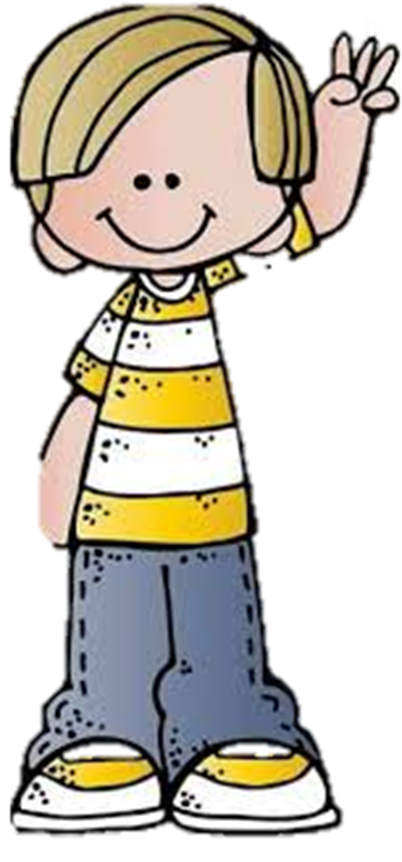 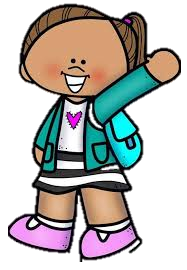 ¿Supieron para que servían los números en la imagen?
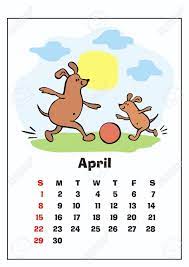 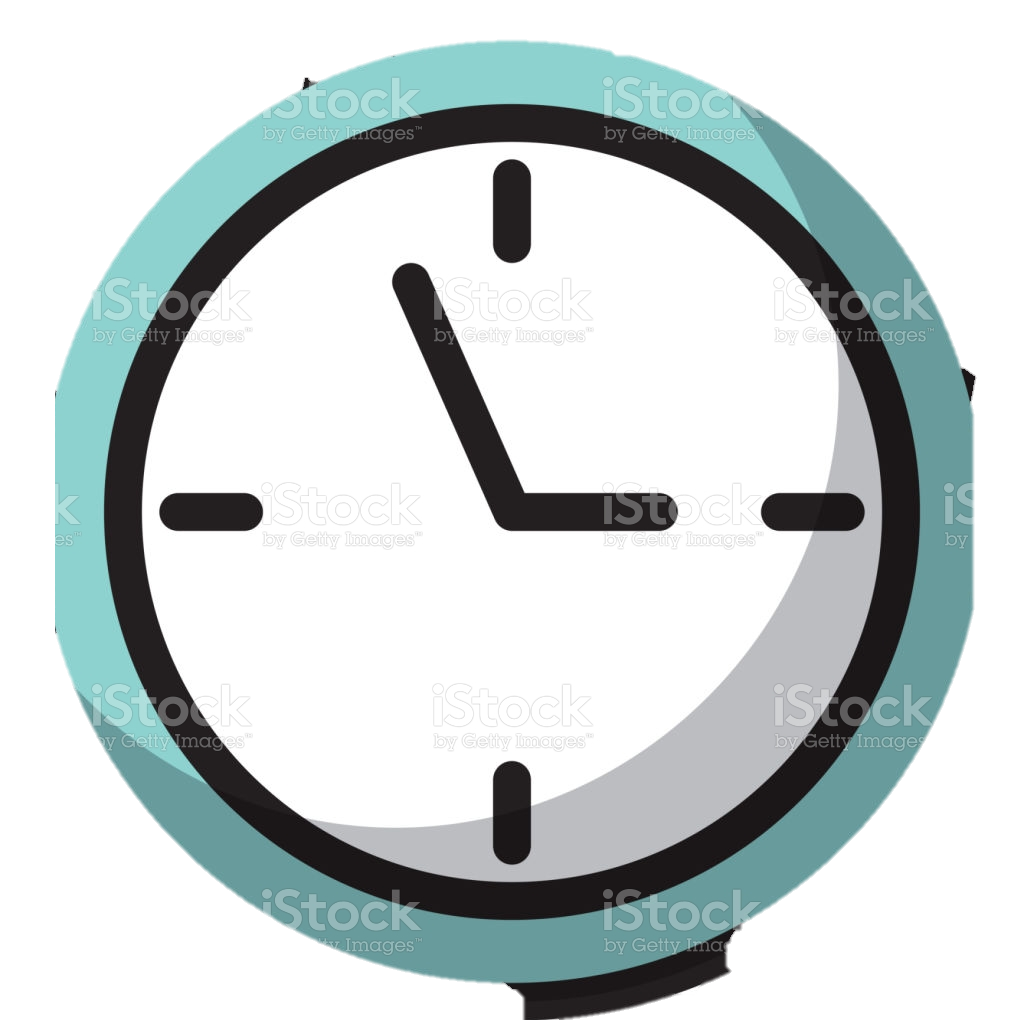 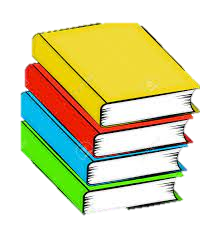 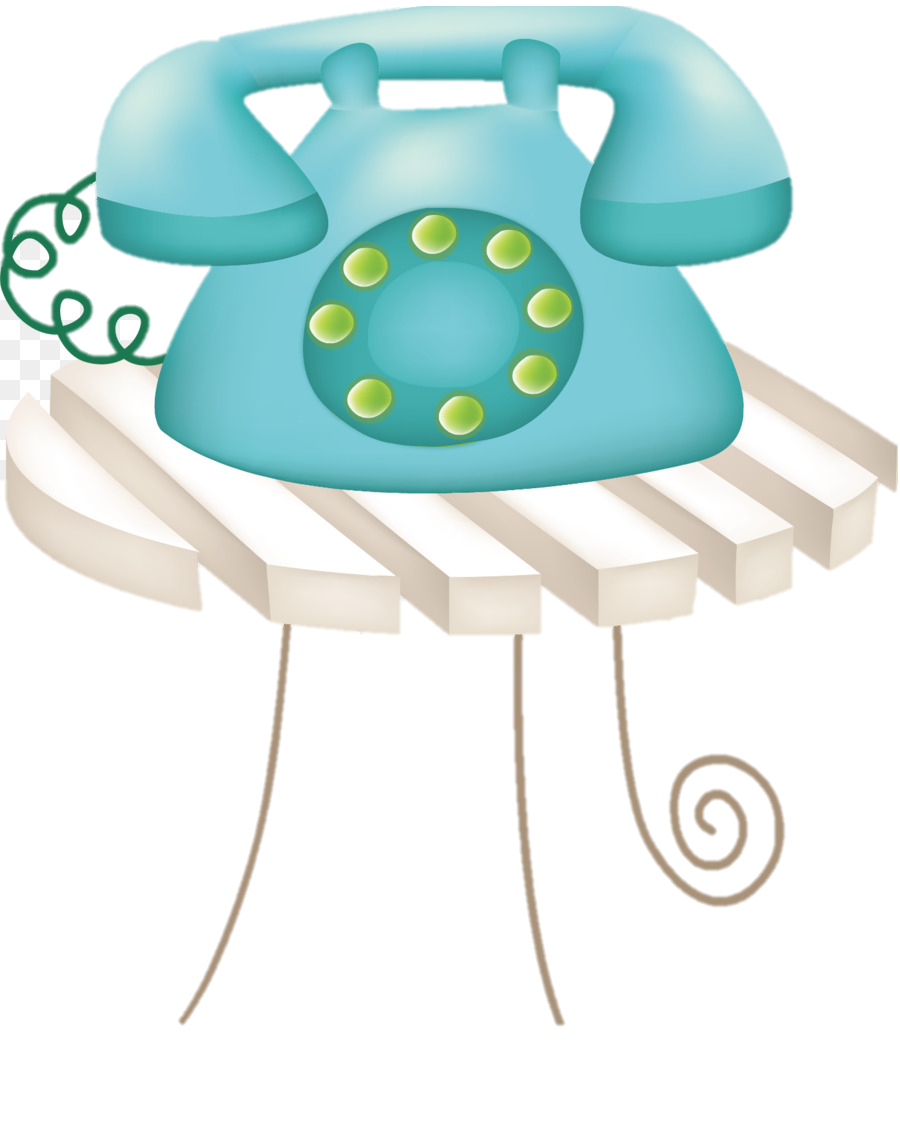 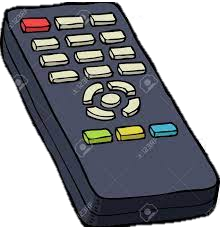 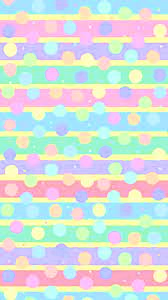 EL RELOJ
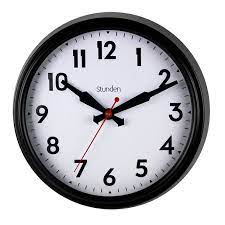 Mide el tiempo y los números sirven para indicar las horas
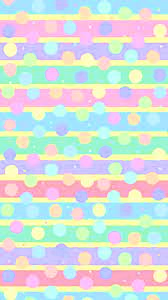 EL CALENDARIO
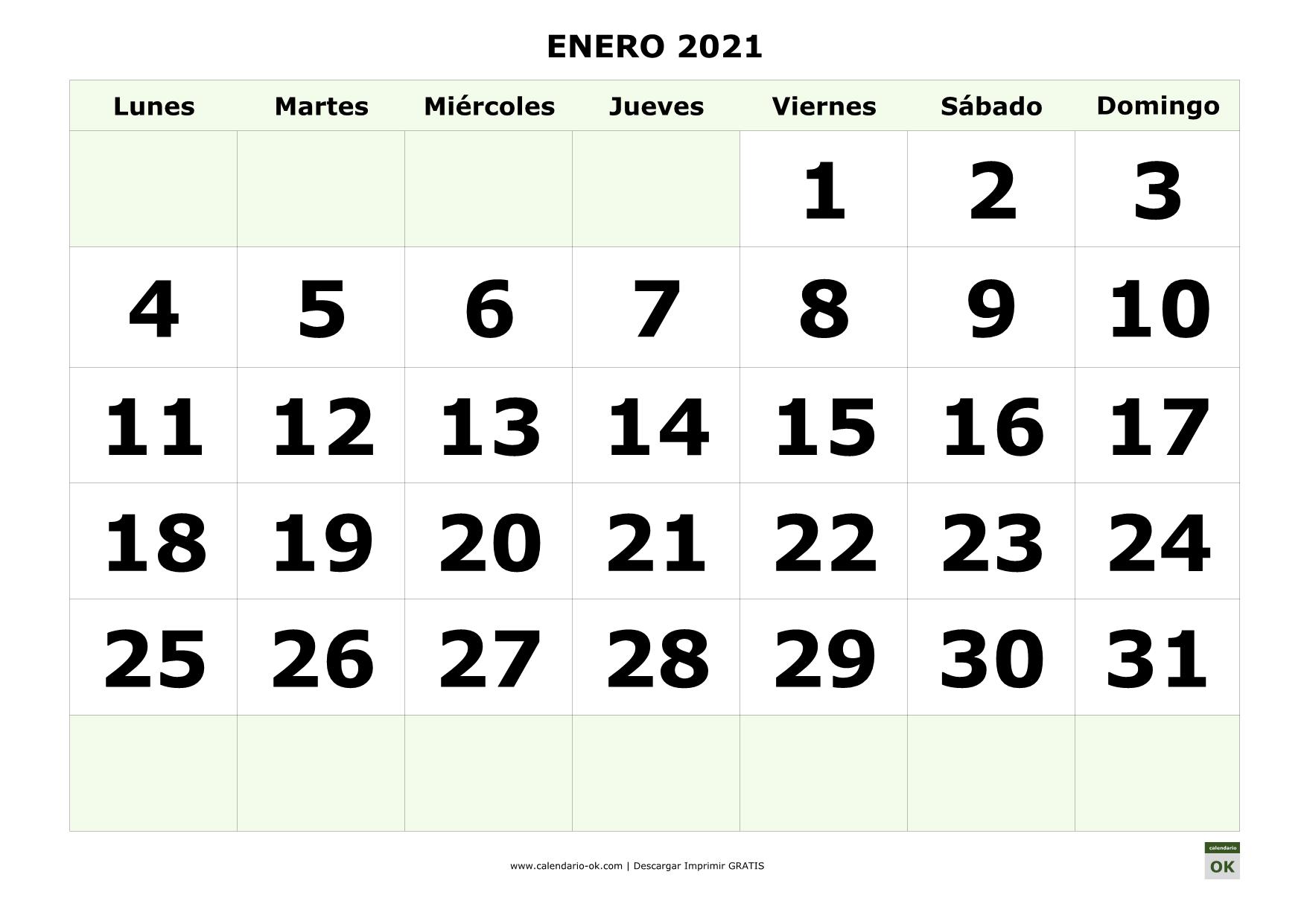 Los números indican el día y el año en que nos encontramos
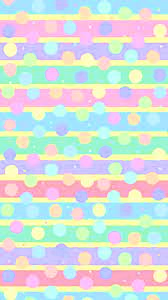 Teléfono
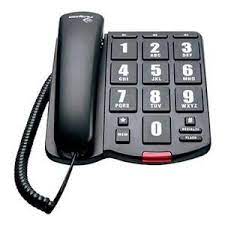 Los números son para poder marcar a un lugar o una persona
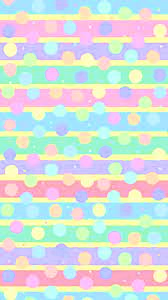 CONTROL DE TELEVISIÓN
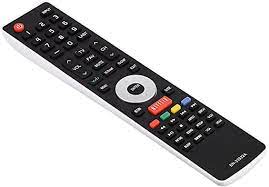 LOS NUMEROS SIRVEN PARA PODER CAMBIAR AL PROGRAMA QUE ESTAS VIENDO
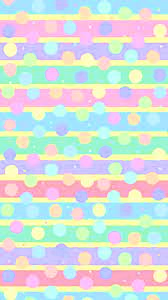 EL LIBRO
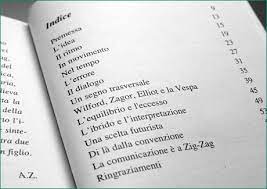 Los números están en los libros indicando el numero de pagina
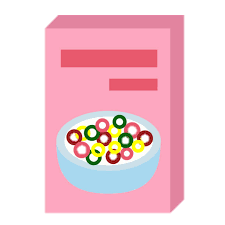 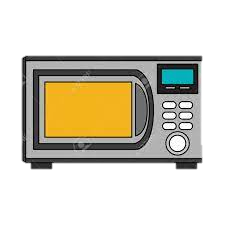 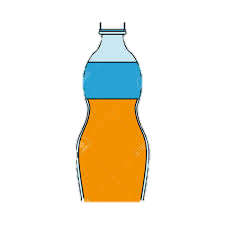 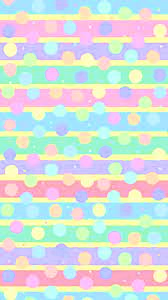 EL JUGO
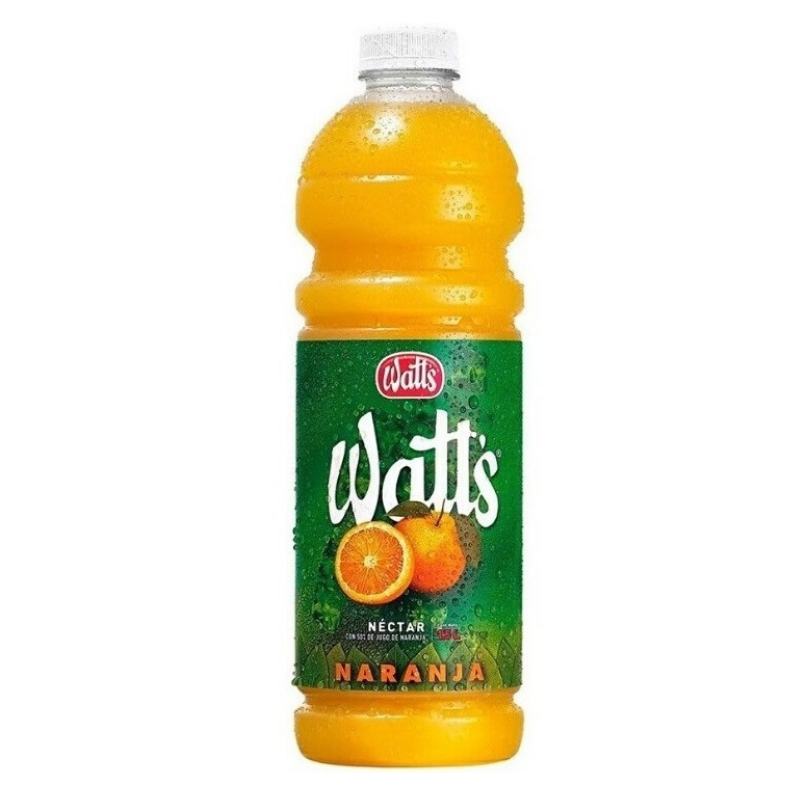 LOS NUMEROS SIRVEN PARA SABER CUANTOS LITROS TIENE O CUANTO JUGO TIENE EN LA BOTELLA
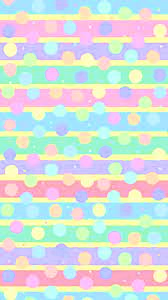 EL CEREAL
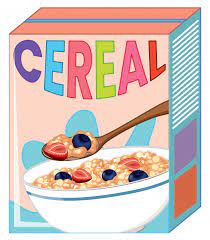 LOS NUMEROS INDICAN CUANTA CANTIDAD TIENE EL CEREAL 
O TAMBIEN INDICAN LA CANTIDAD DE AZUCAR TIENEN
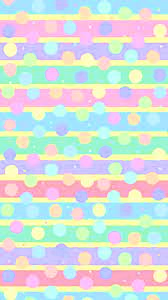 EL MICRONDAS
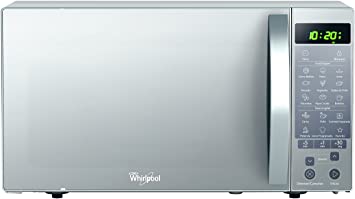 LOS NUMEROS SIRVEN PARA PONER  CUANTO TIEMPO QUIERES QUE SE CALIENTE LA COMIDA
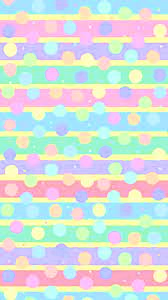 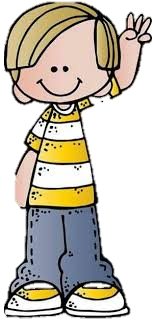 Contesta la siguiente pregunta 
¿Dónde más has visto números? 

Realiza un collage con números que encuentres en tu casa
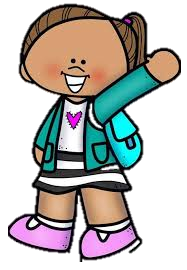